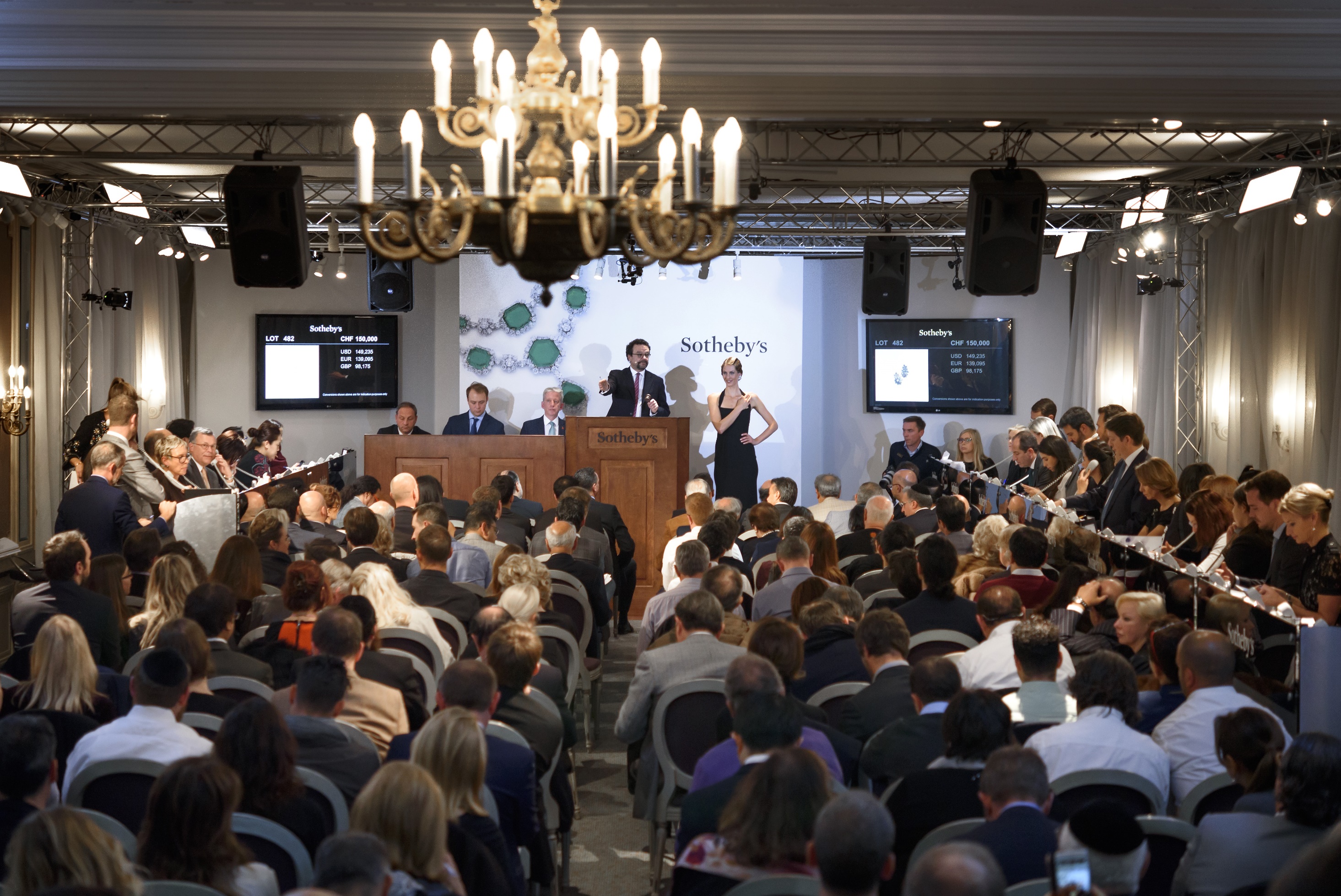 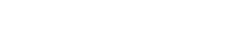 PowerPoint Templates provided by PresentationPoint.com
Software solutions for digital signage and data driven presentations
www.PresentationPoint.com
COPYRIGHT NOTICE:
You are allowed to use these templates in your own organization and modify them as you like. You cannot sell or give them to others. Instead, direct them to PresentationPoint.com to download their own copy.
USING THIS TEMPLATE FOR DIGITAL SIGNAGE?
Check out iPoint
THE POWERPOINT DIGITAL SIGNAGE SOLUTION
NEED TO CONNECT THIS TEMPLATE TO DATA?
Check out DataPoint
OUR POWERPOINT 
ADD-ON FOR DATA
WANT TO ADD WEATHER AND NEWS TO YOUR TEMPLATE?
Try Dynamic Elements
POWERPOINT ADD-ON 
FOR NEWS AND WEATHER
WANT TIMERS & CLOCKS 
ON YOUR TEMPLATE?
Try Dynamic Time
POWERPOINT ADD-ON FOR CLOCKS, TIMERS AND COUNTDOWNS
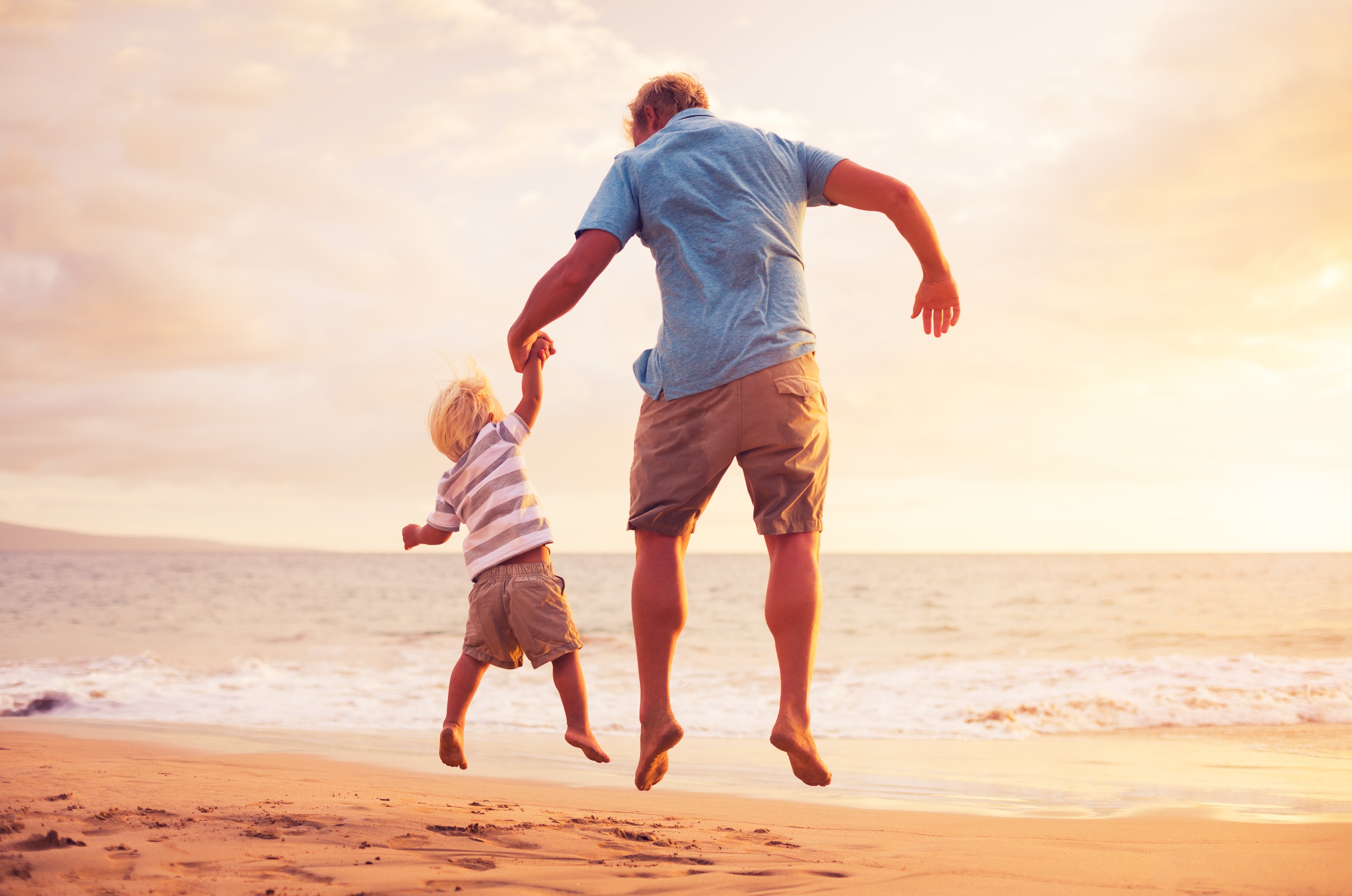 My father didn't tell me how to live; he lived and let me watch him do it.
CLARENCE BUDINGTON KALLAND
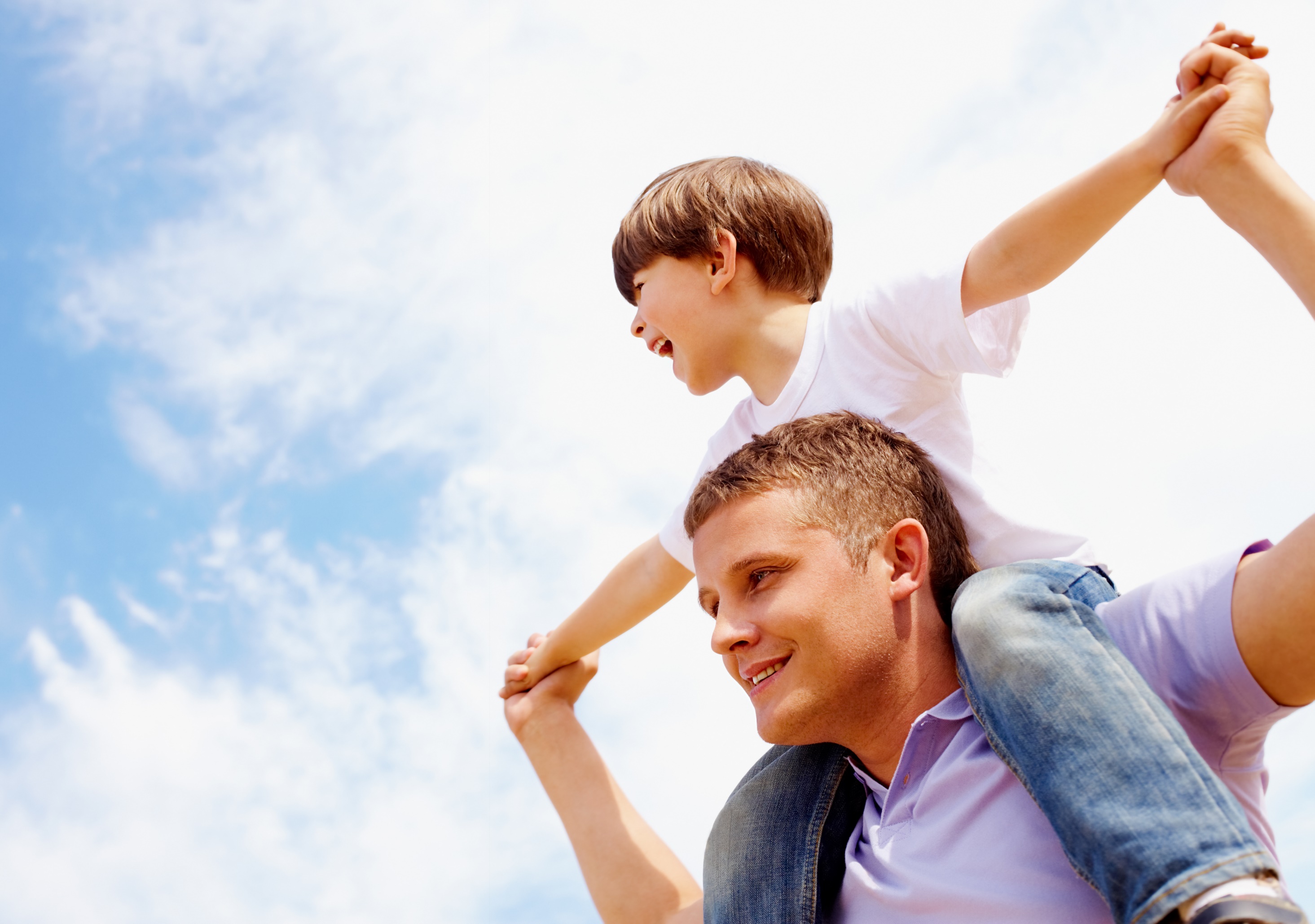 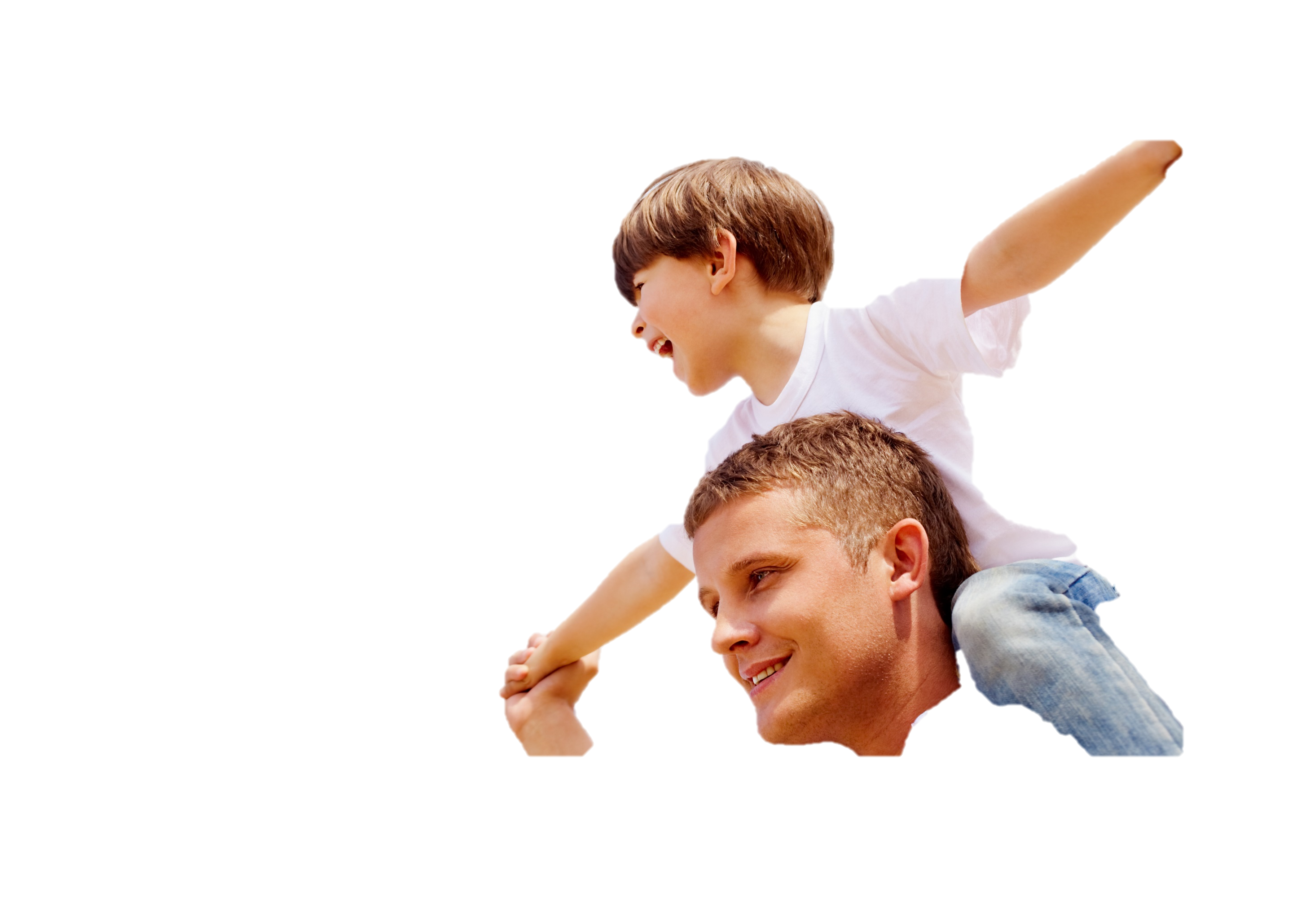 Any man can be a FATHER but it takes someone special to be a DAD.
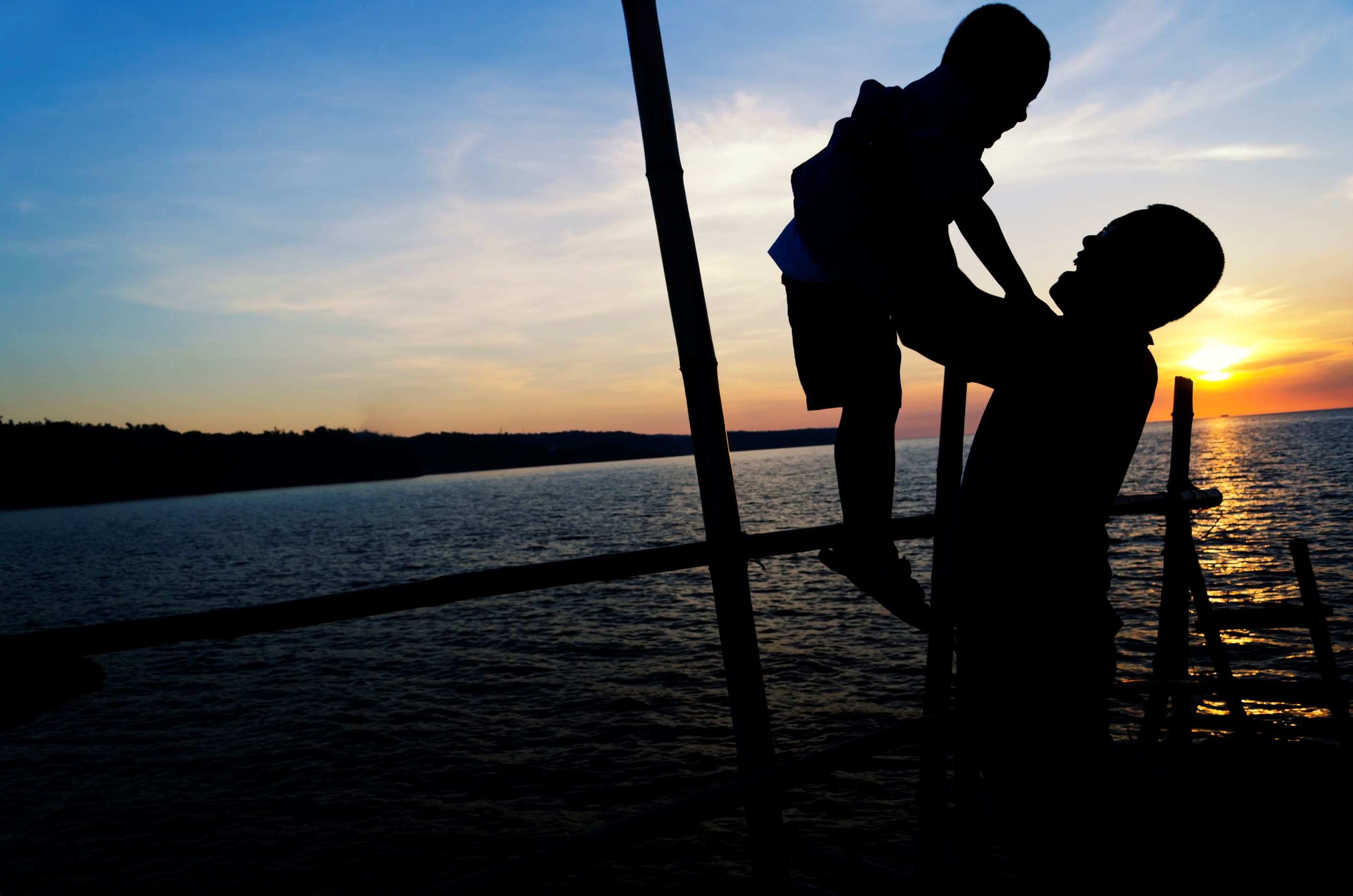 HAPPY FATHER’S DAY
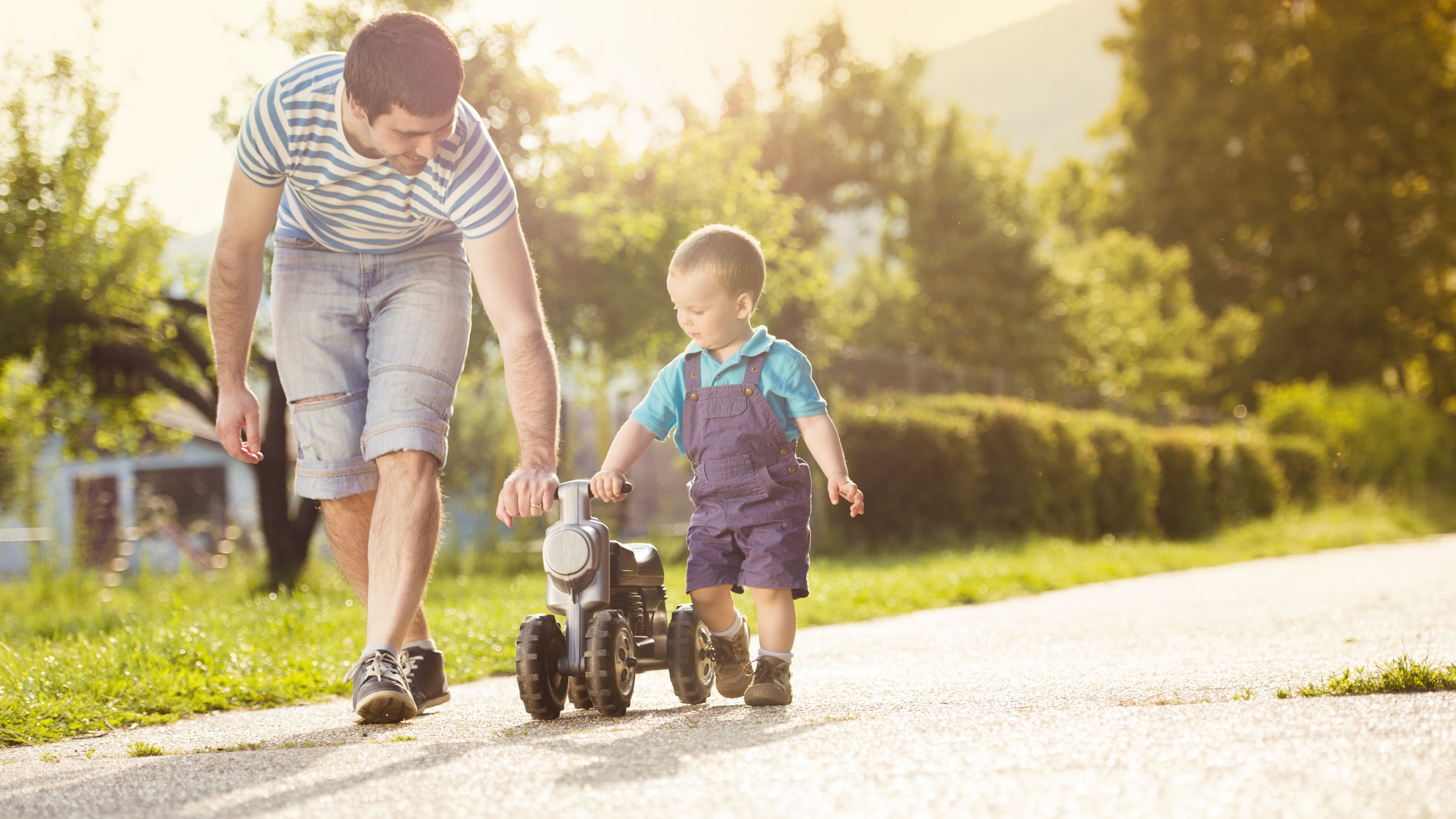 ONE FATHER IS MORE THAN A 100 SCHOOLMASTERS.
GEORGE HERBERT
A father's smile has been known to light up a child's entire day.
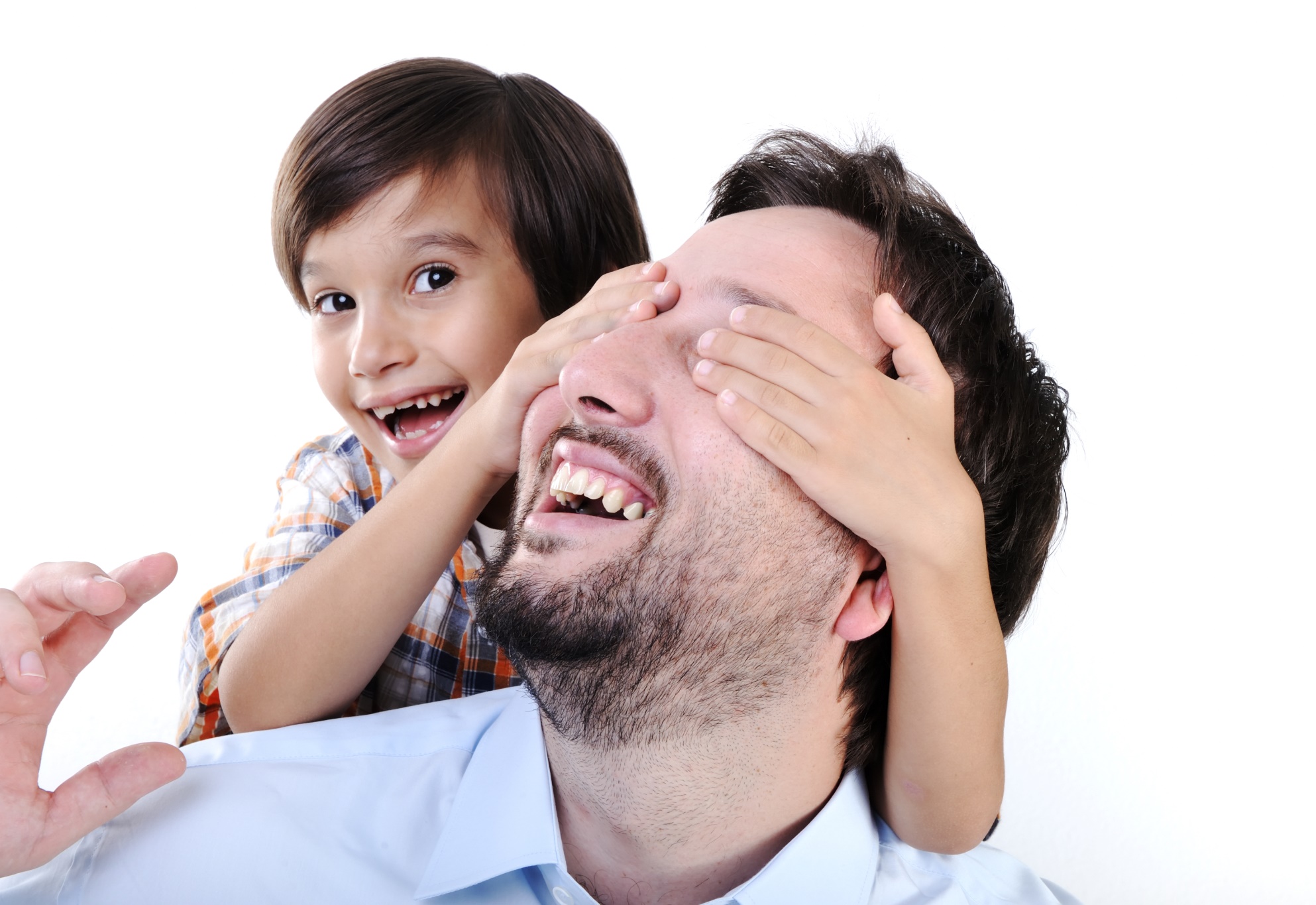 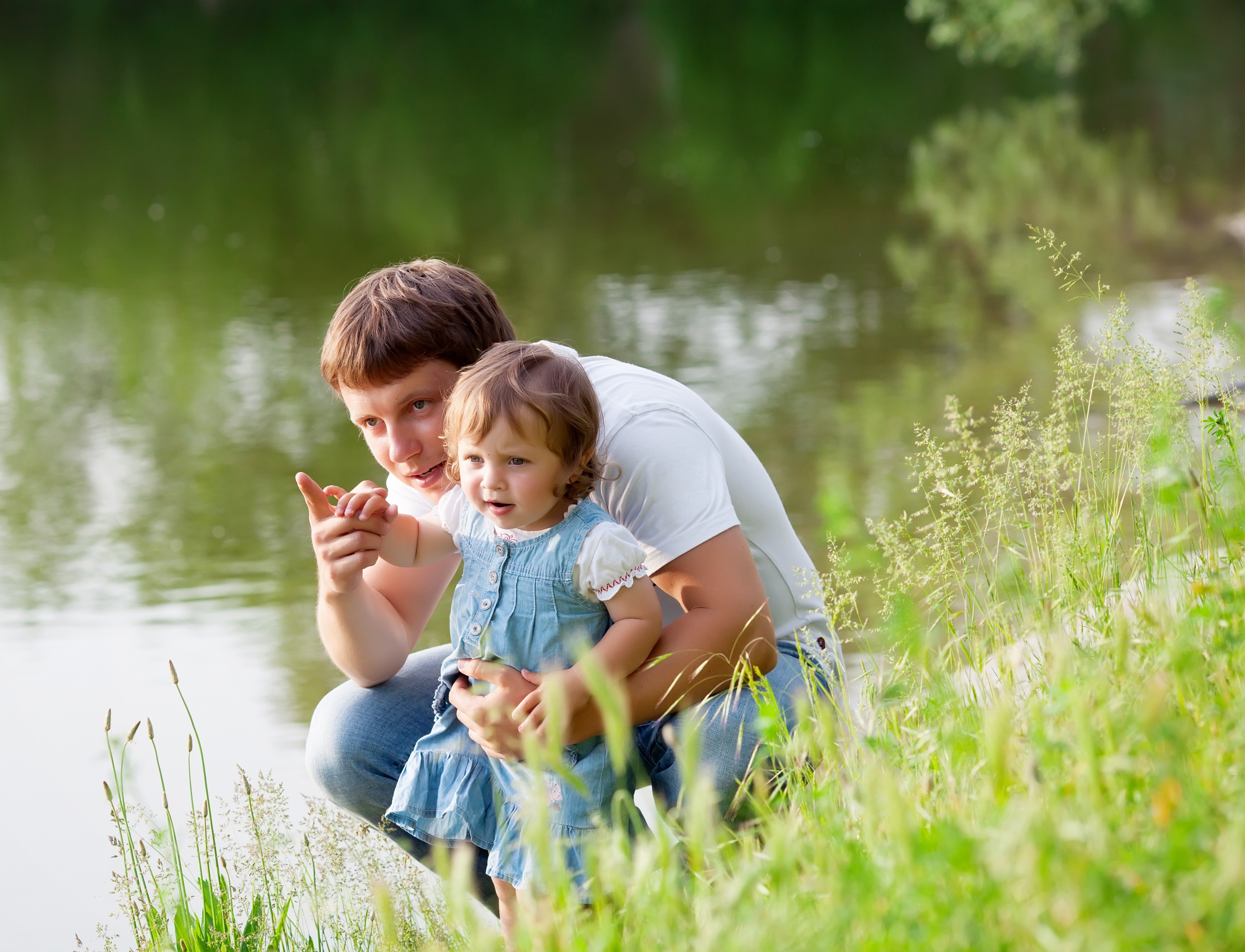 A DAUGHTER NEEDS 
A DAD TO BE A THE STANDARD AGAINST WHICH SHE WILL JUDGE ALL THE MEN
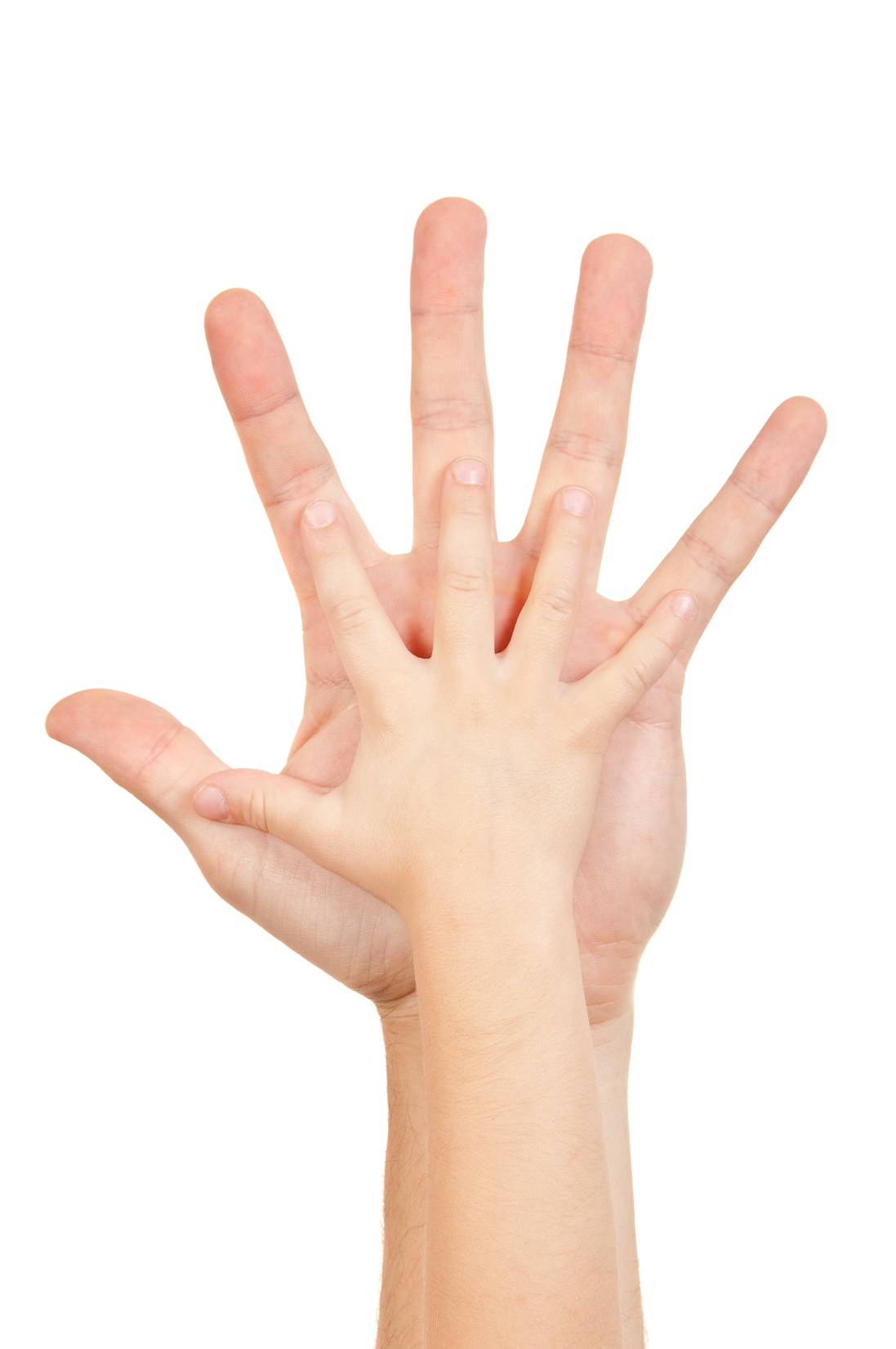 The heart of a father is master piece of nature.
A FATHER
IS SOMEONE YOU
LOOK UP TO
NO MATTER
HOW TALL
YOU GROW
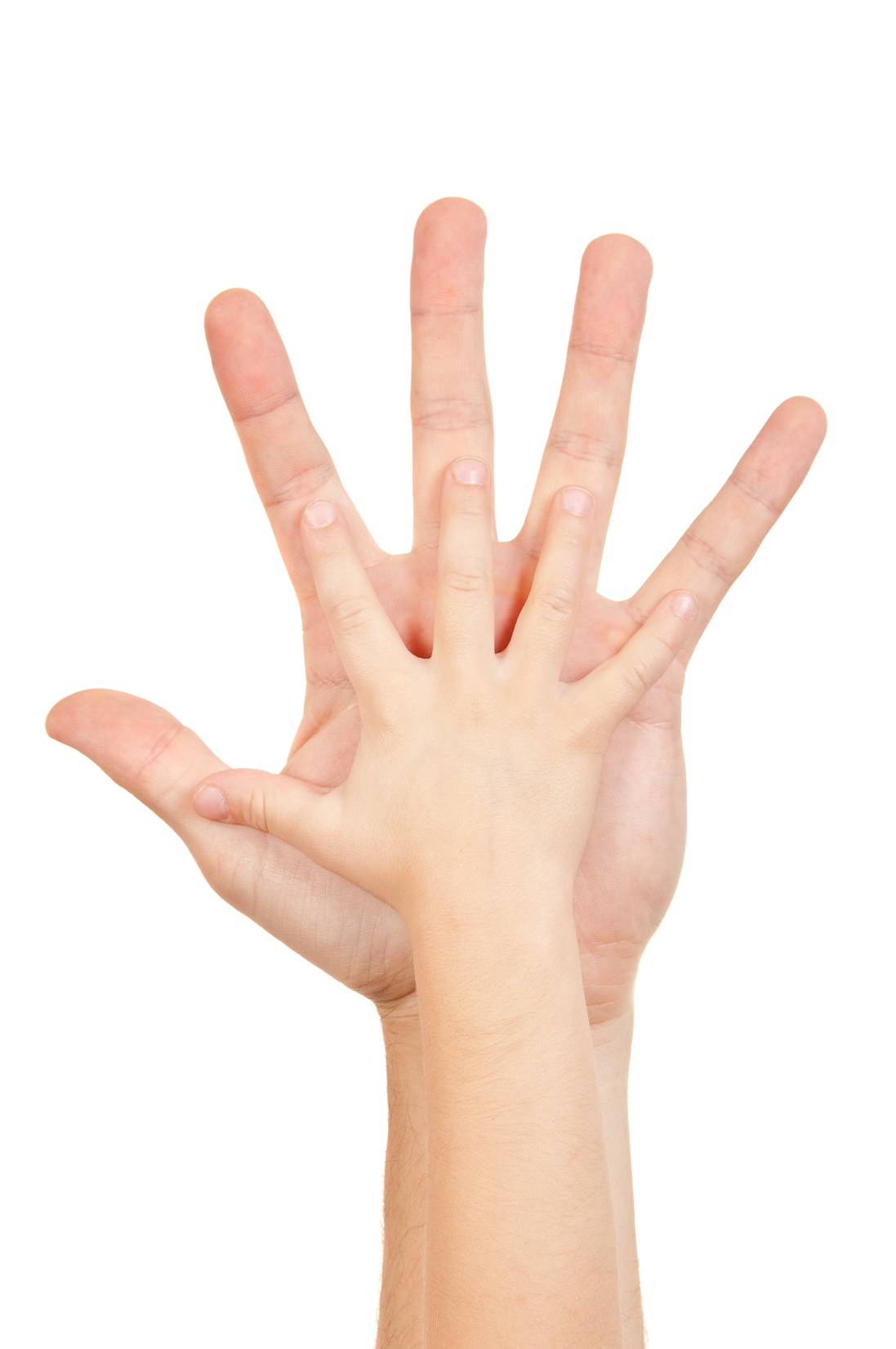 12
Days
FATHER’S DAY
30
DAYS LEFT
Do More With PresentationPoint Products
Real-time weather and forecasts
Add a clock or countdown to your presentations
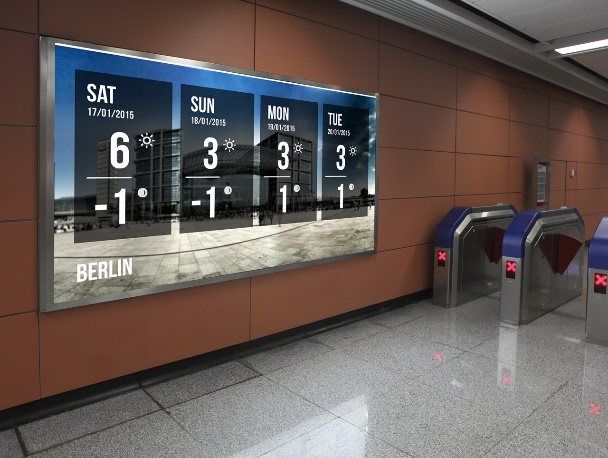 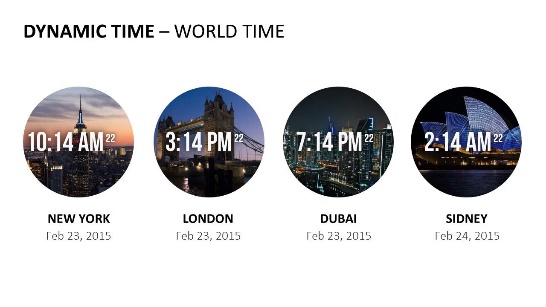 Live RSS feed in your PowerPoint
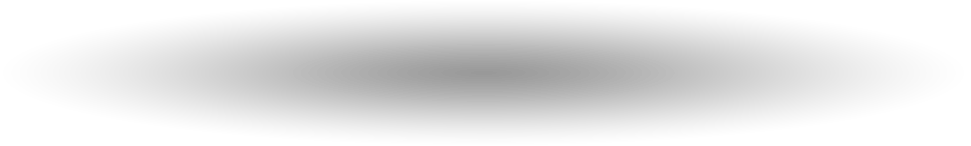 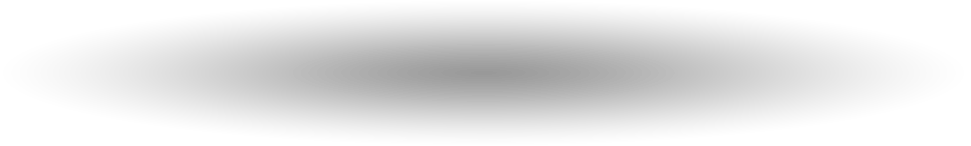 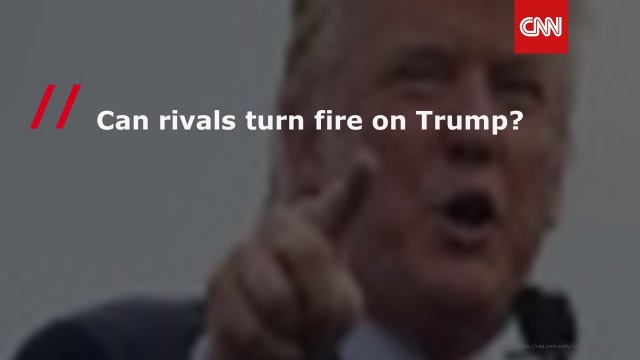 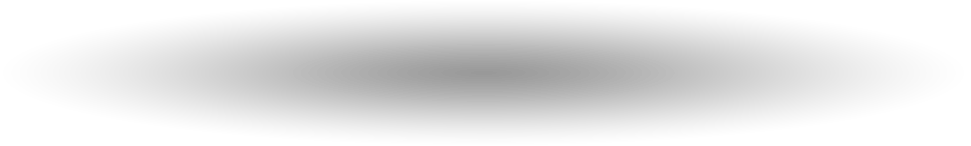 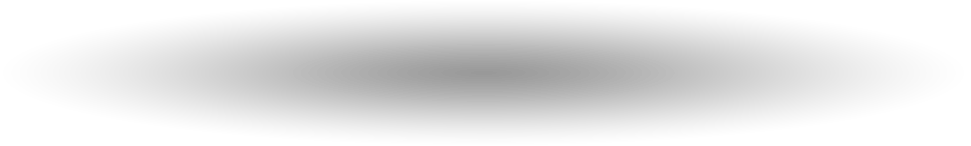